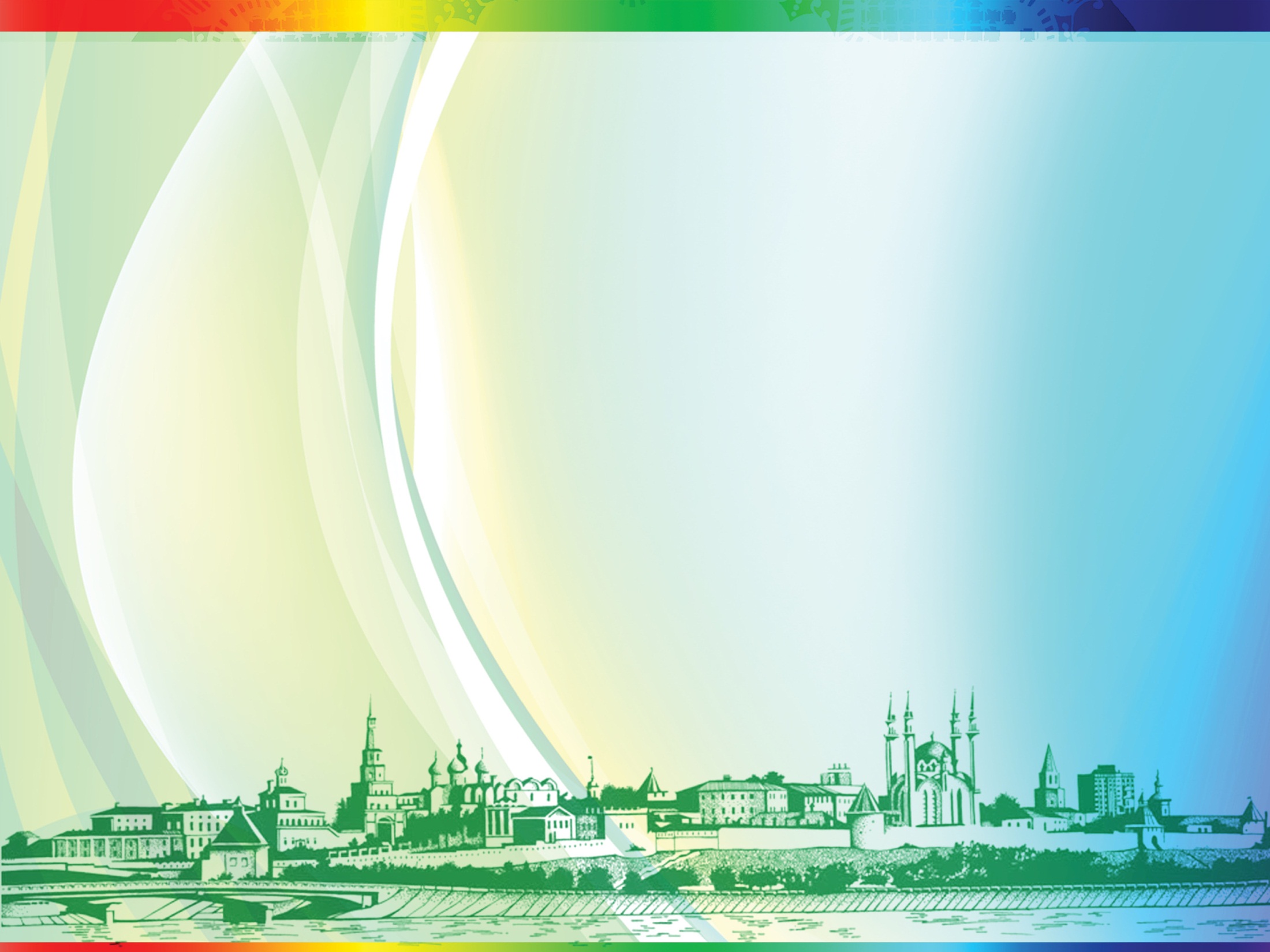 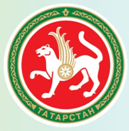 TATARSTAN

Kazan, Volga and much more
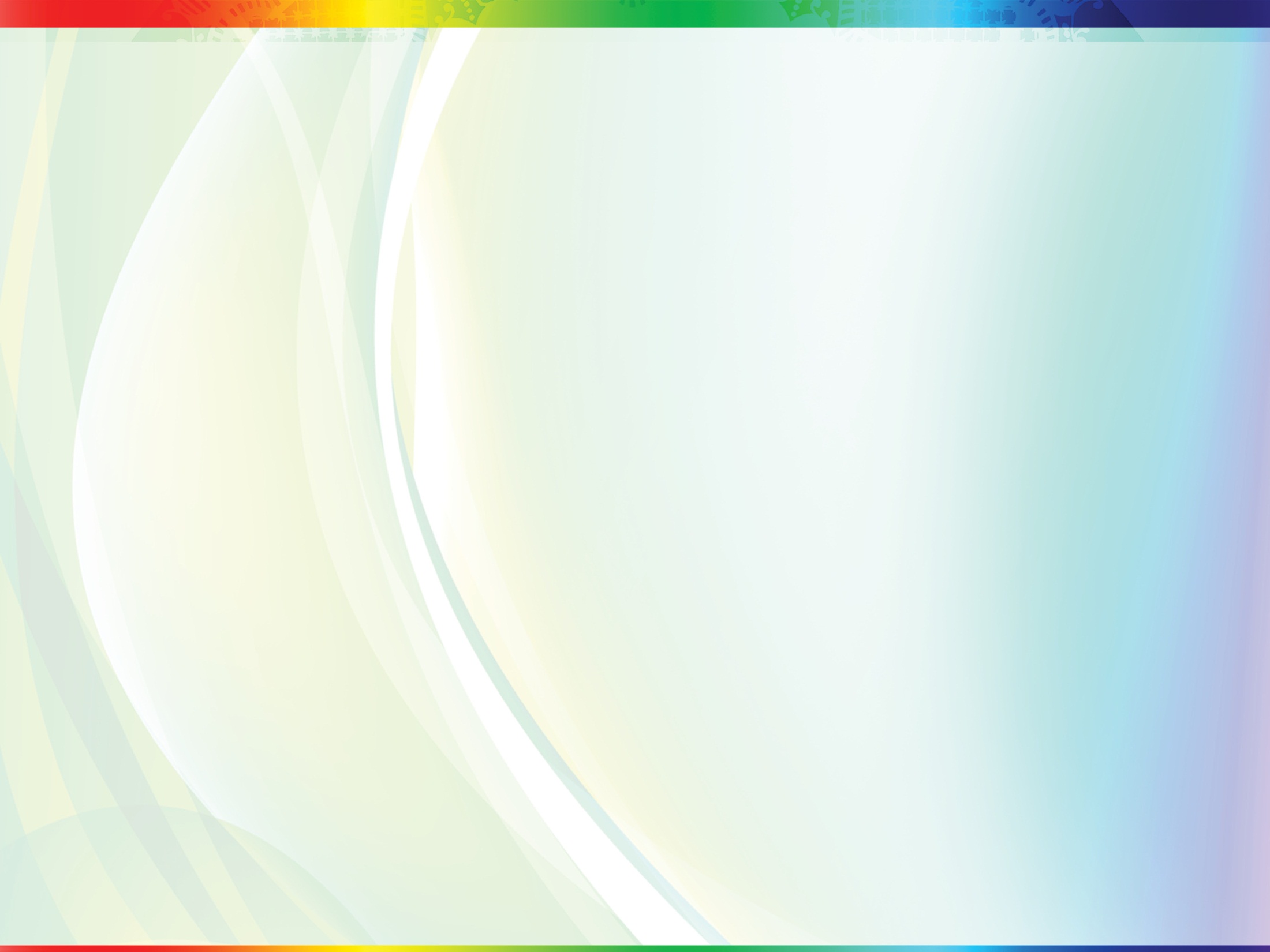 Kazan is the 3rd capital of Russia
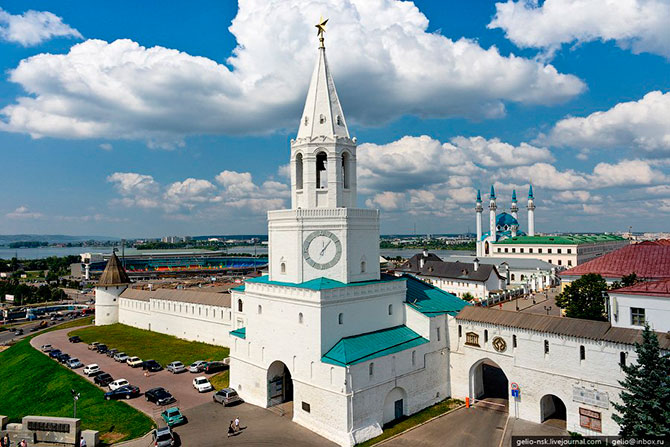 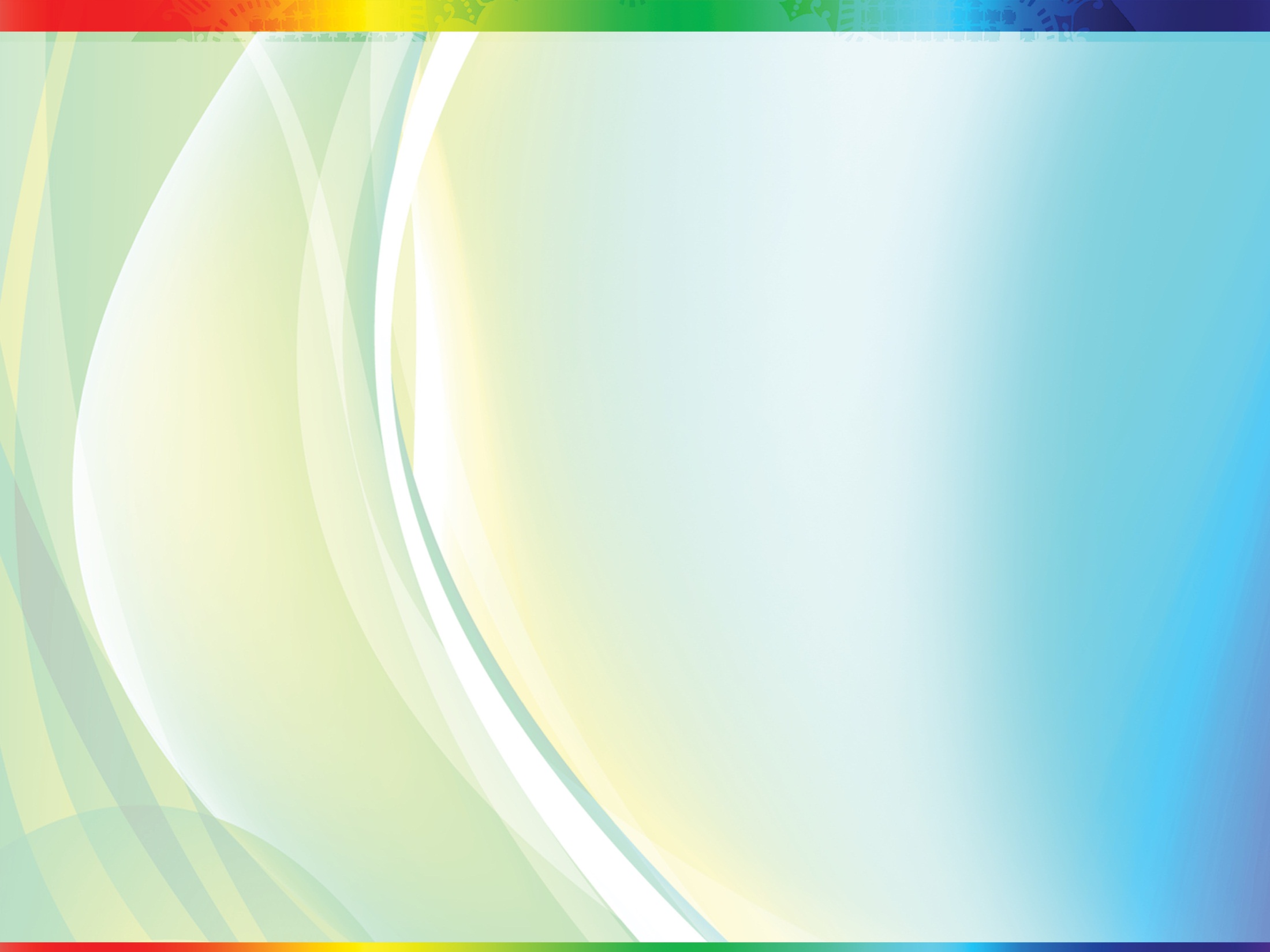 The Kazan Kremlin is a UNESCO 
Heritage Object
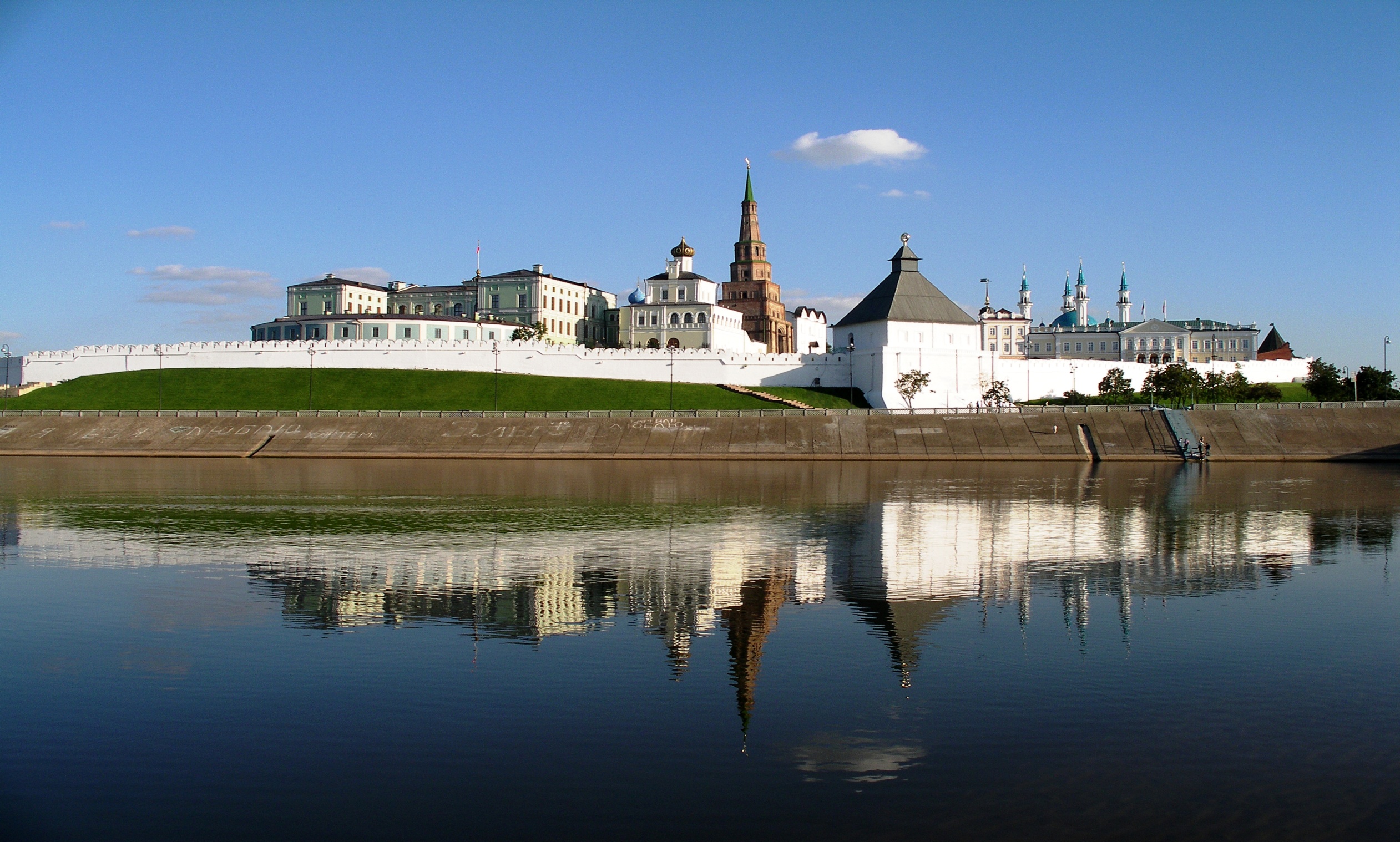 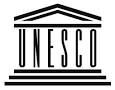 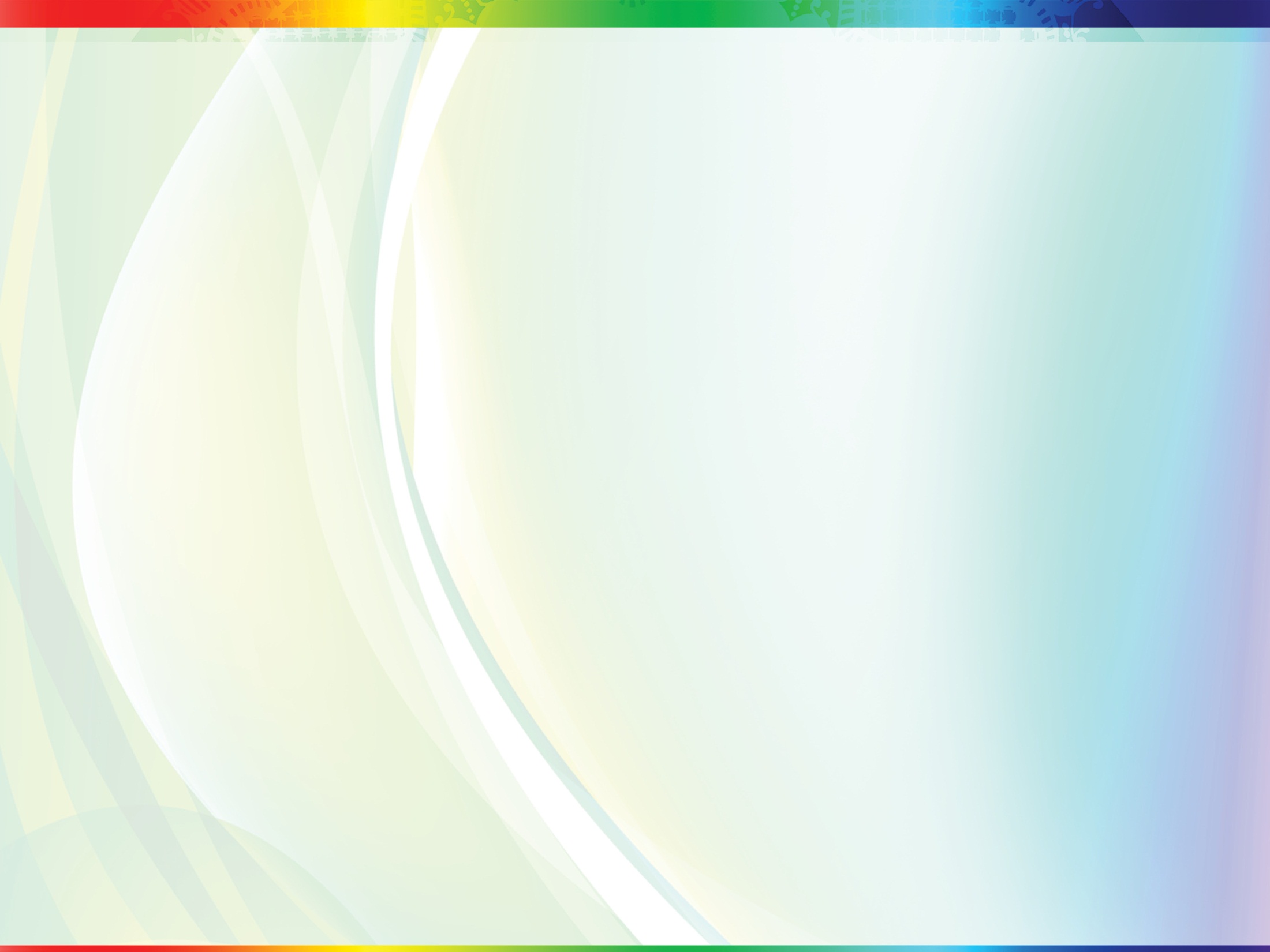 Strong presence of                           international hotel chains
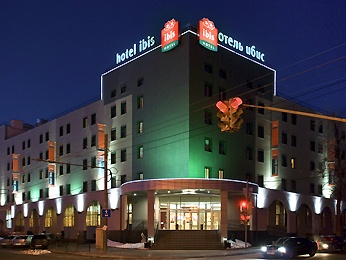 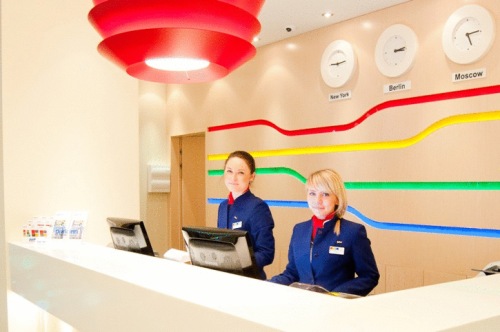 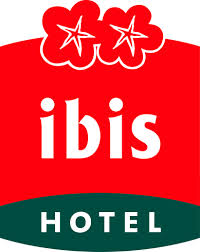 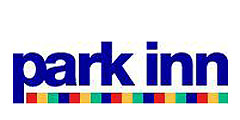 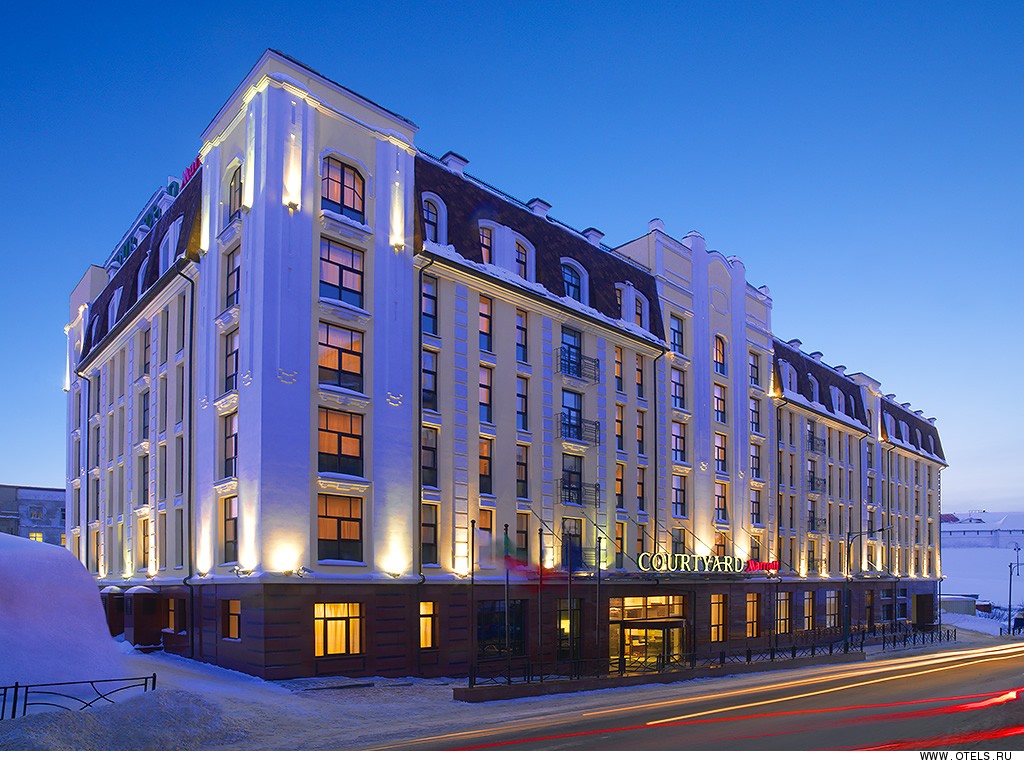 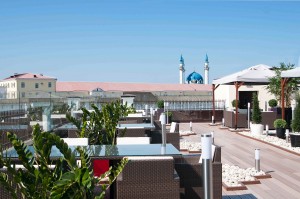 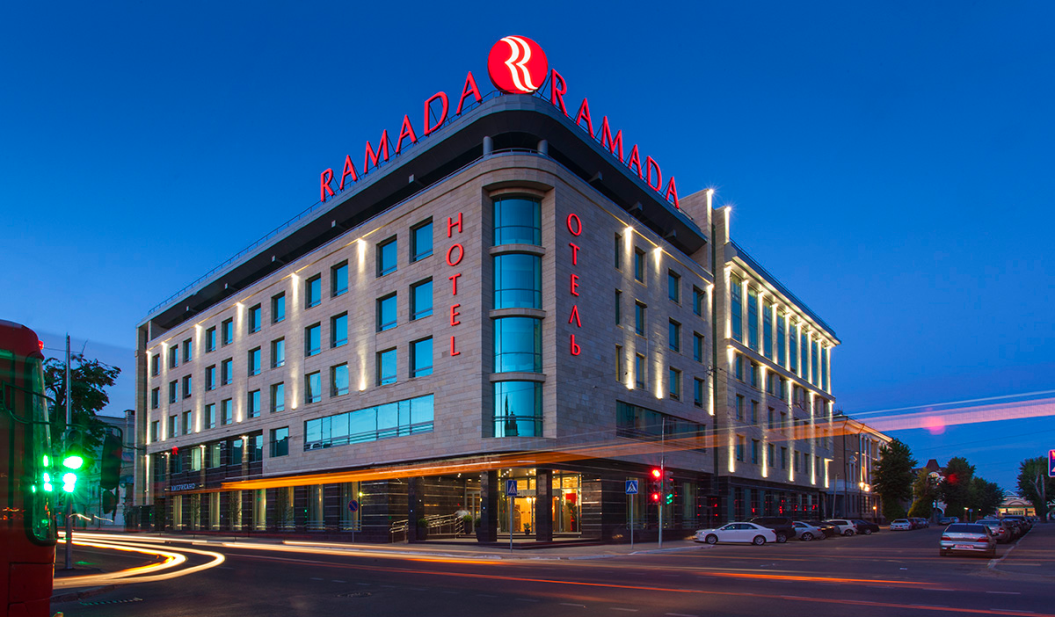 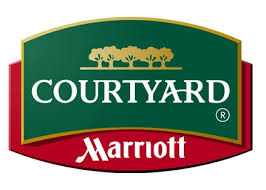 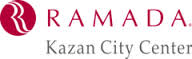 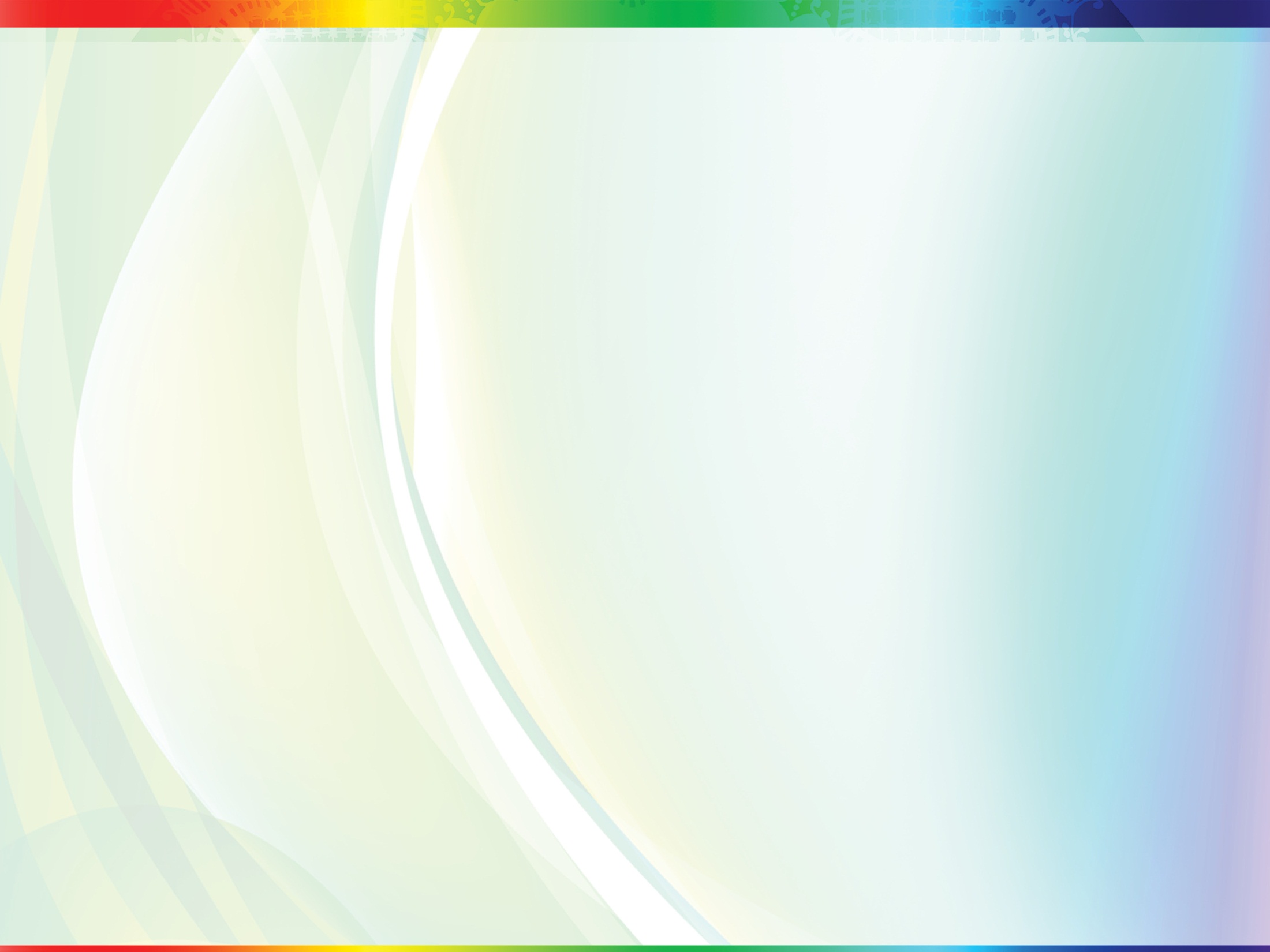 Modern sightseeing services
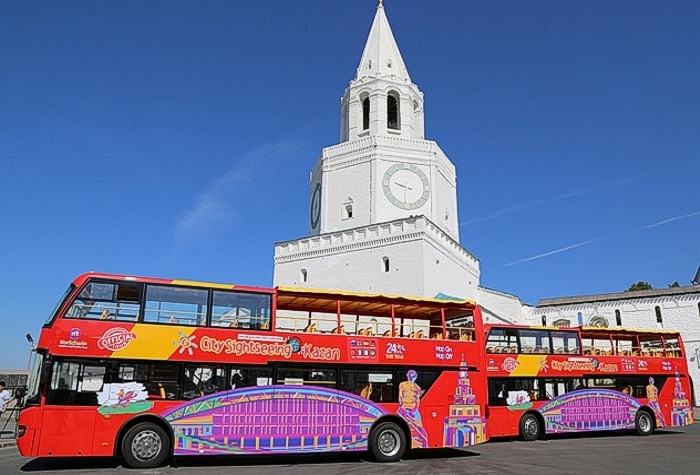 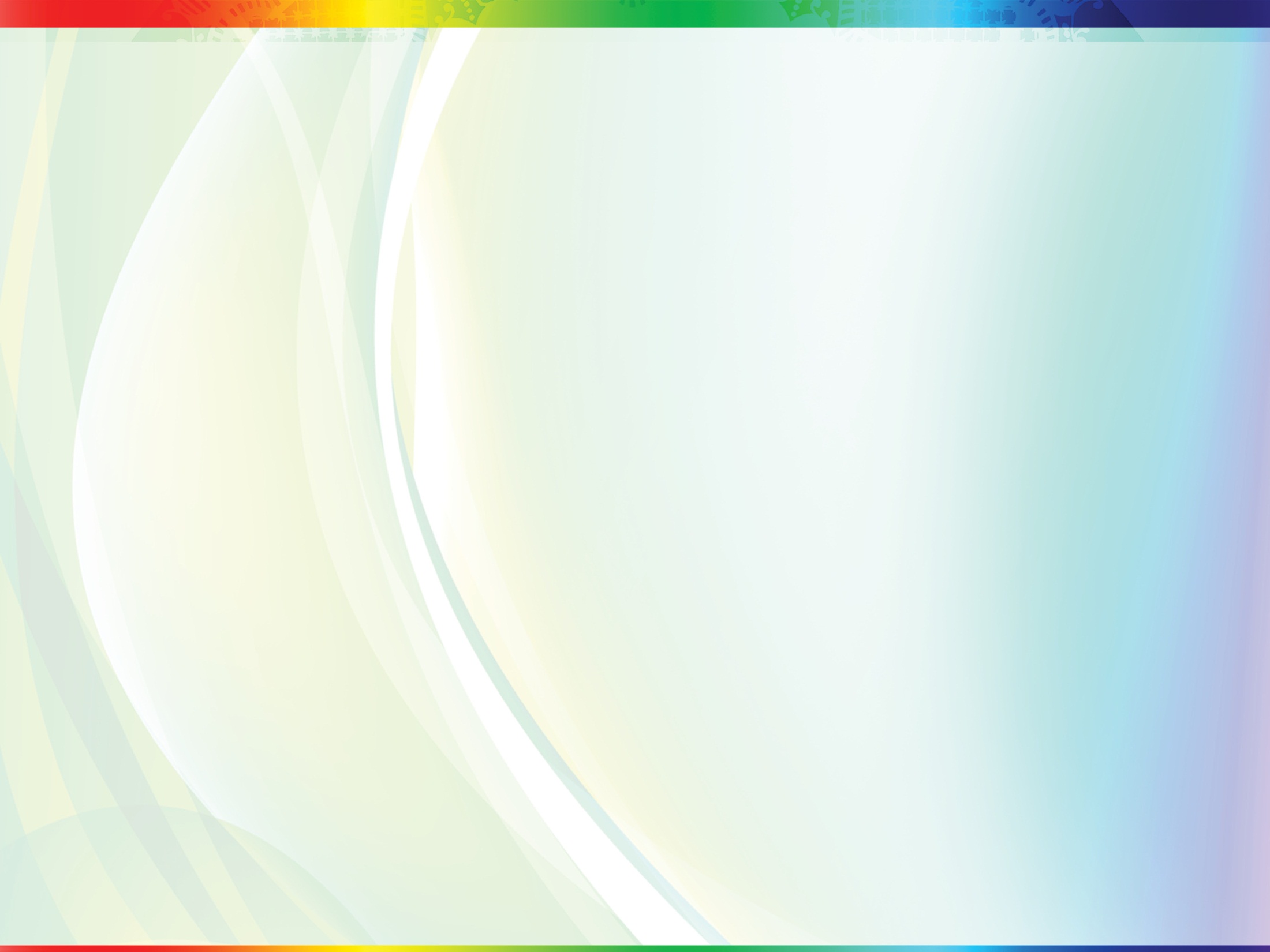 Entertainment and night life
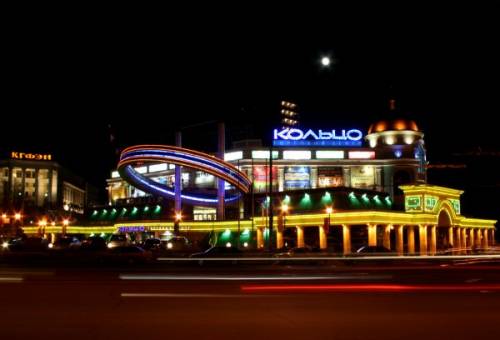 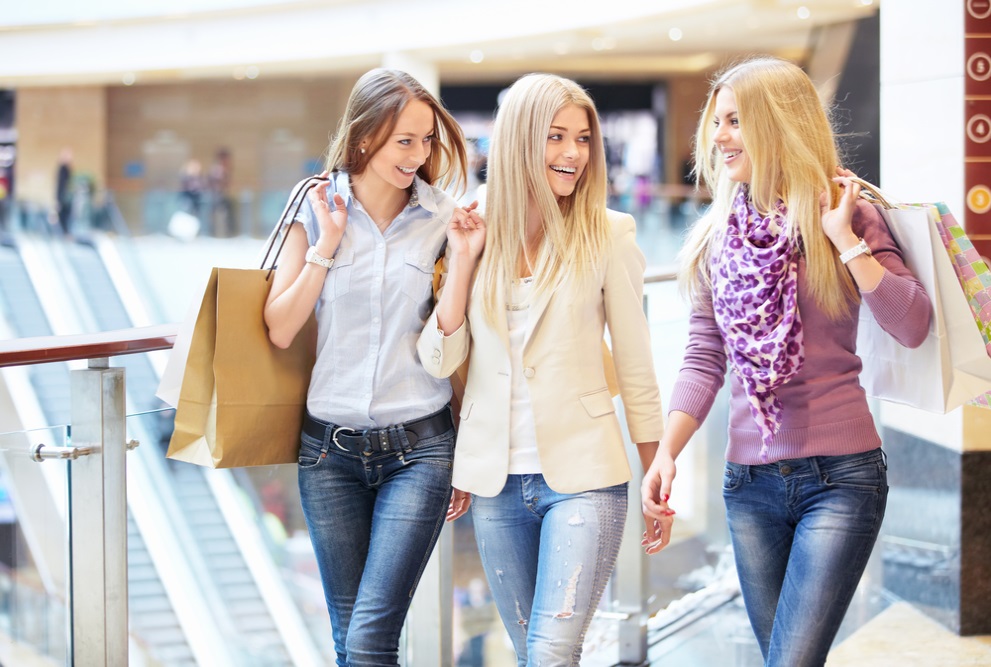 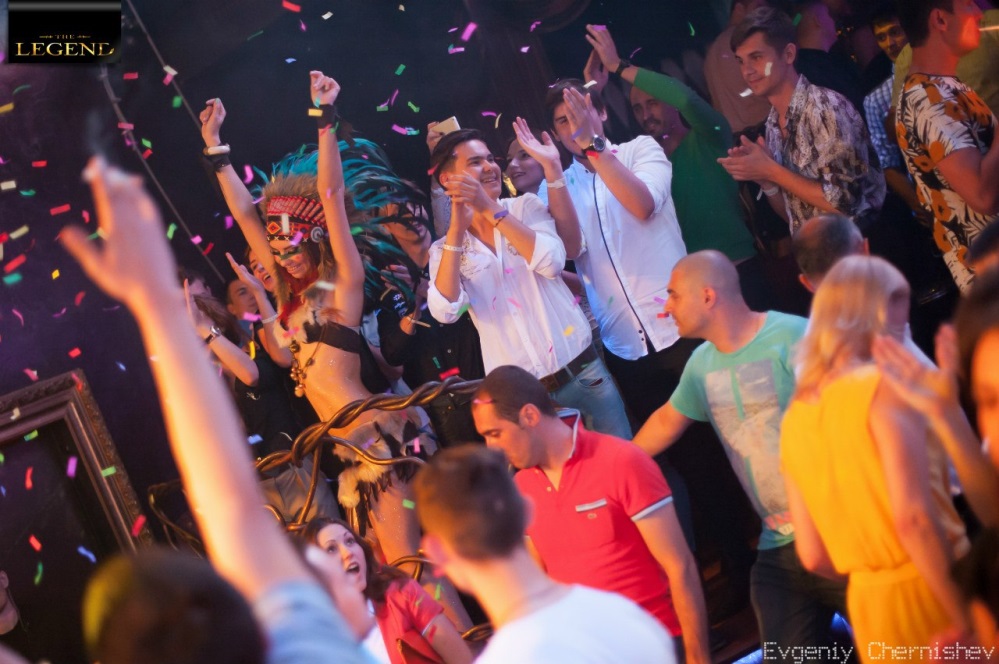 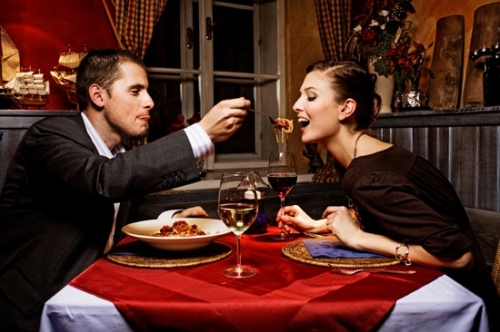 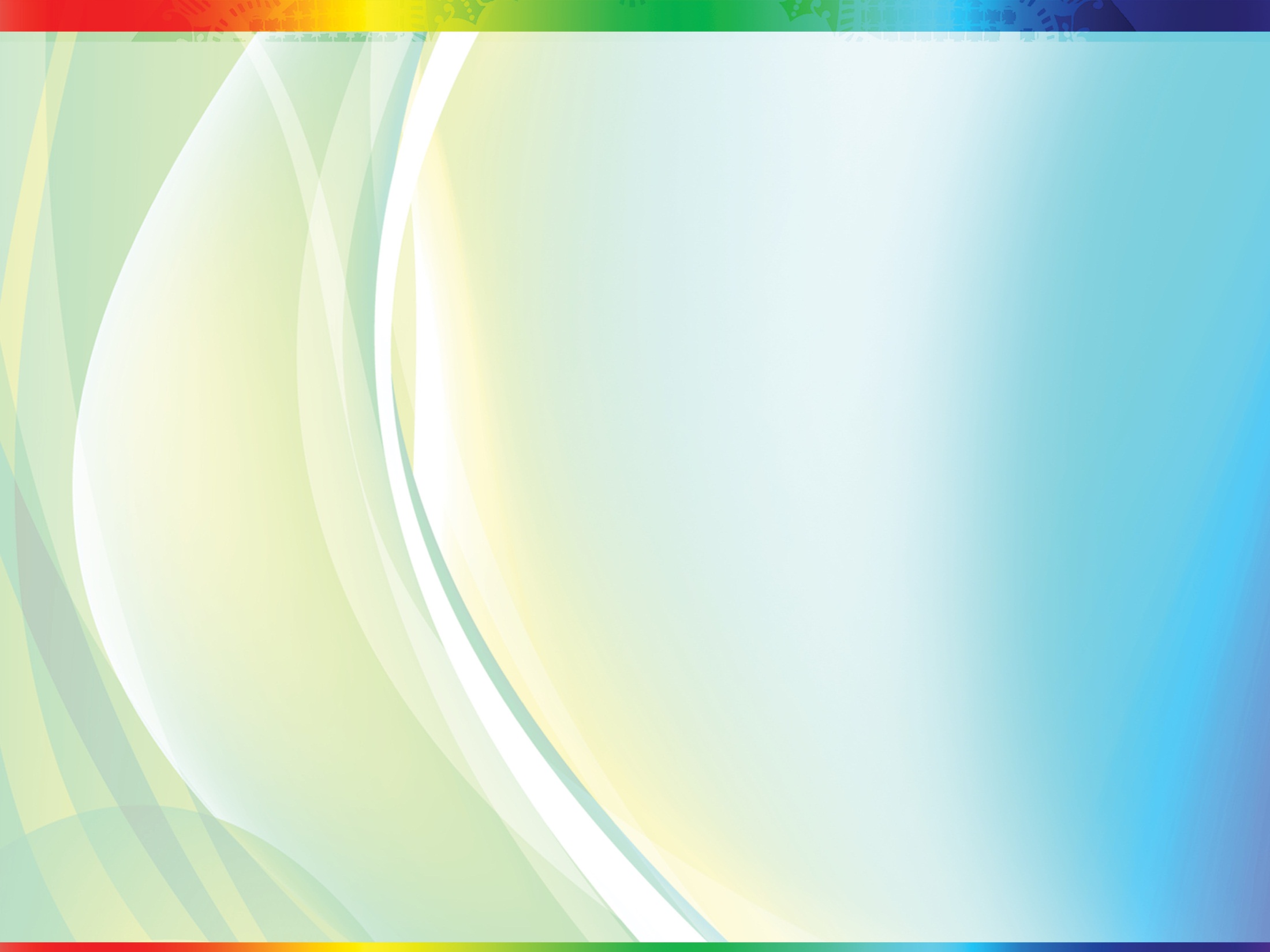 Easy to travel
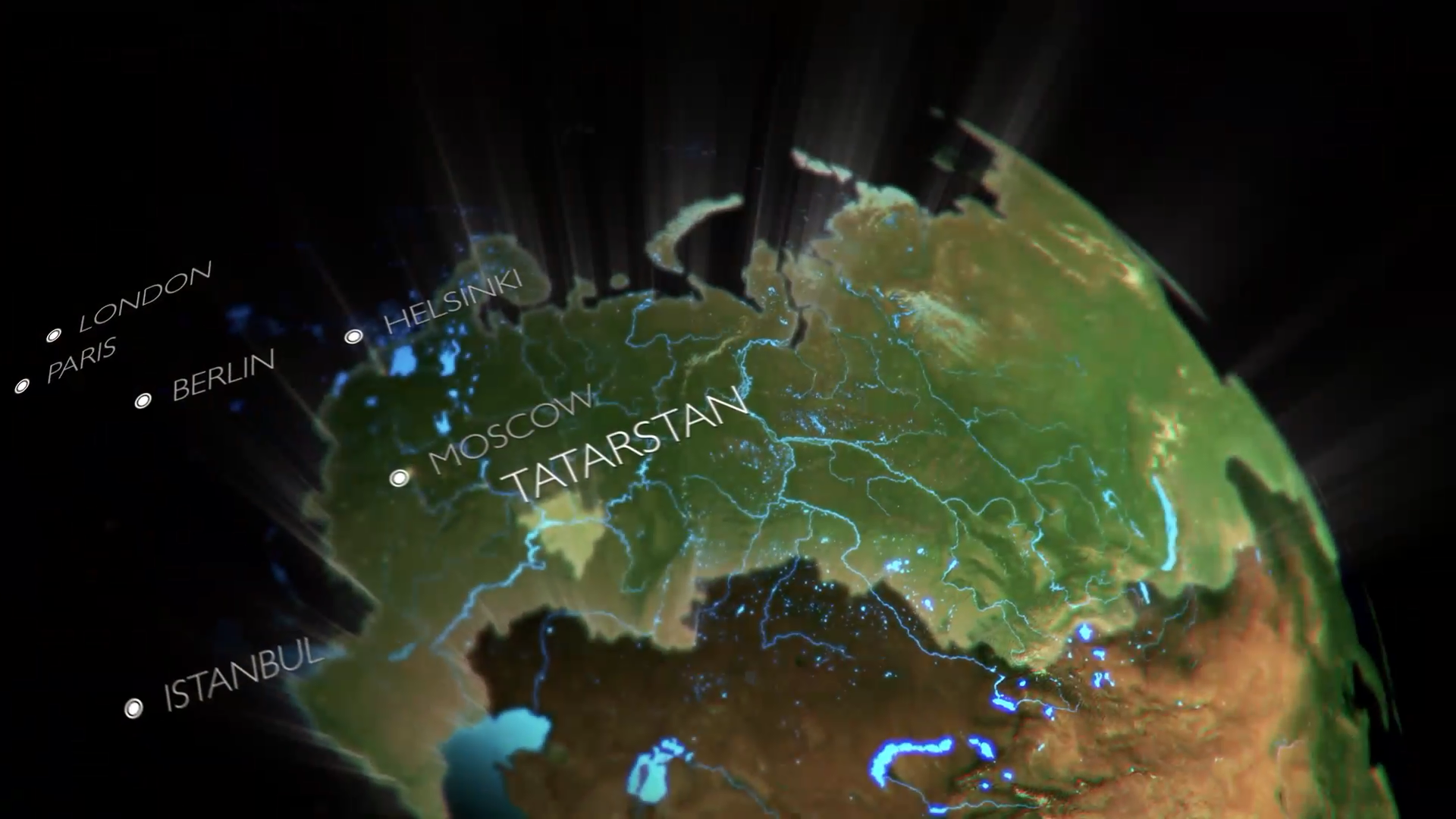 Kazan – Moscow - 800 km, more than 14 flights per day

Ljubljana – Kazan 7 flight a week through Moscow/Istanbul
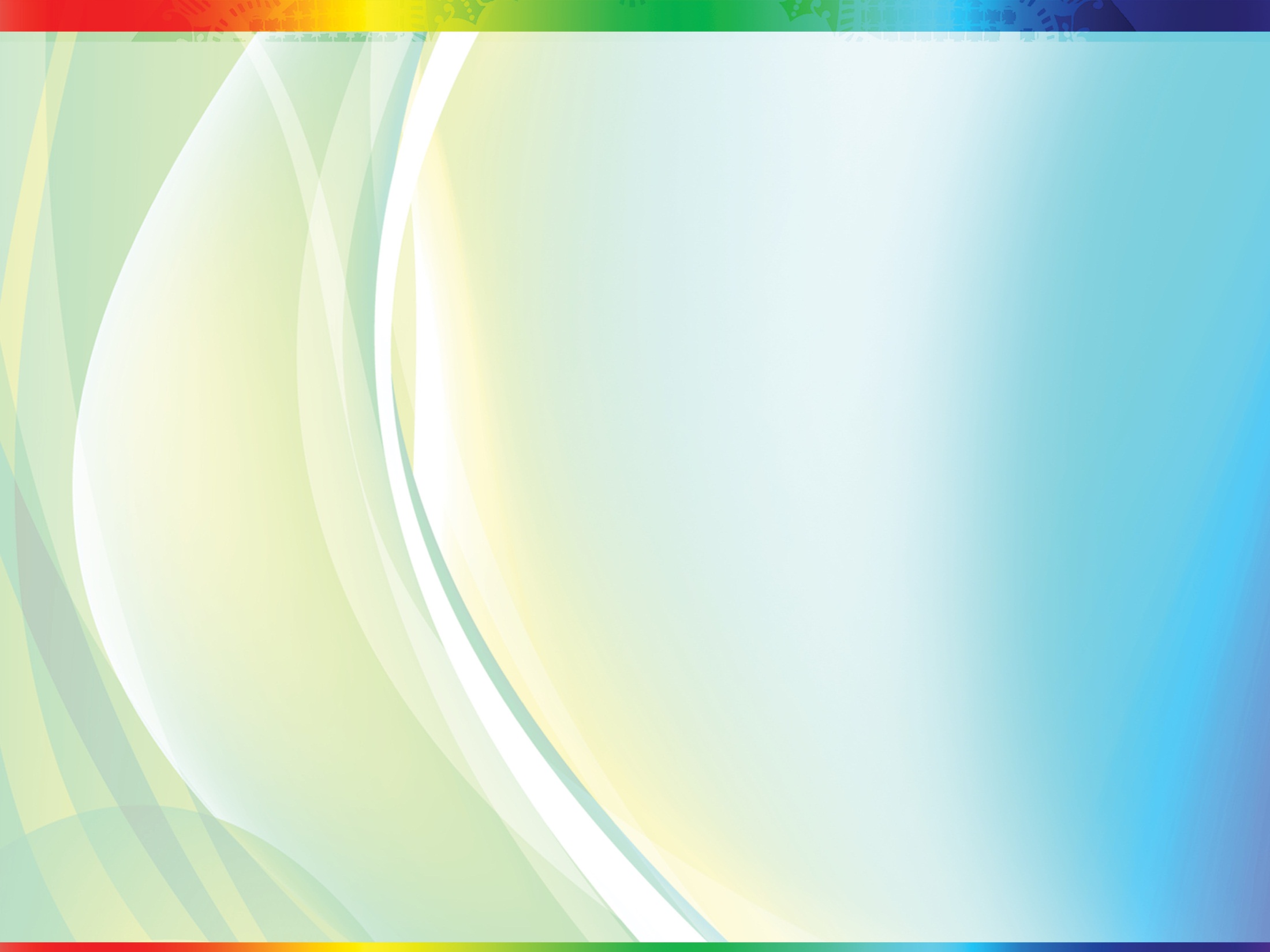 Modern International Airport
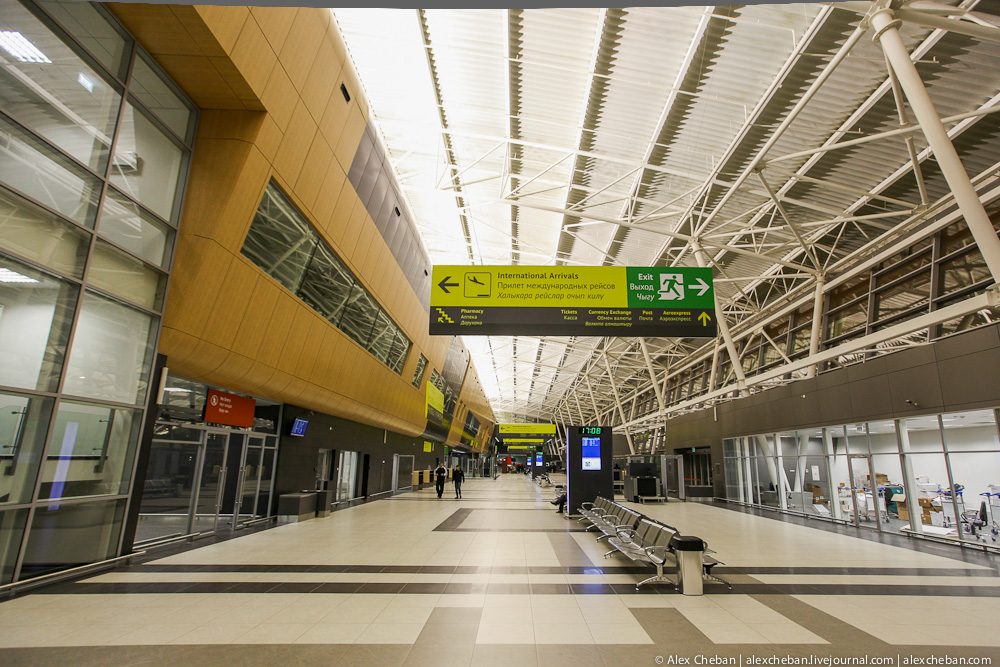 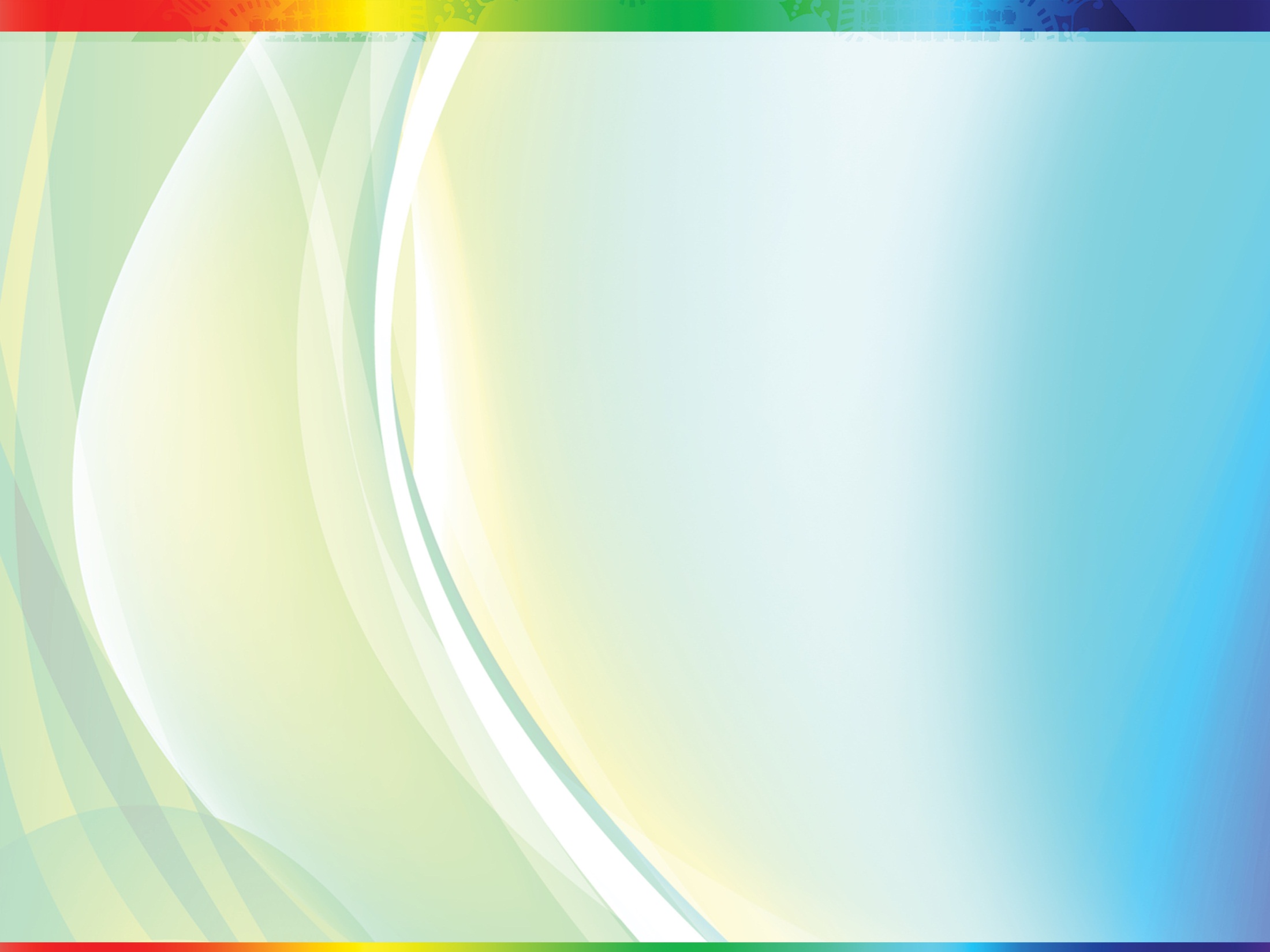 New Aeroexpress Intermodal Train
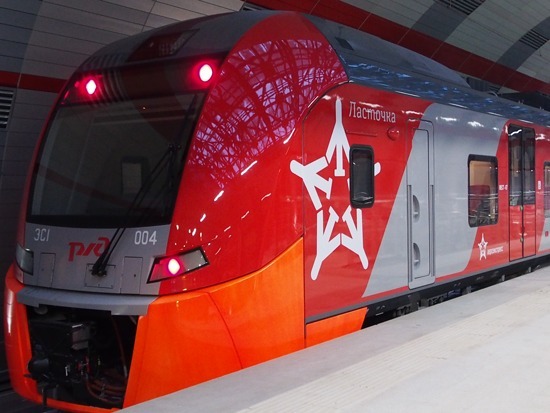 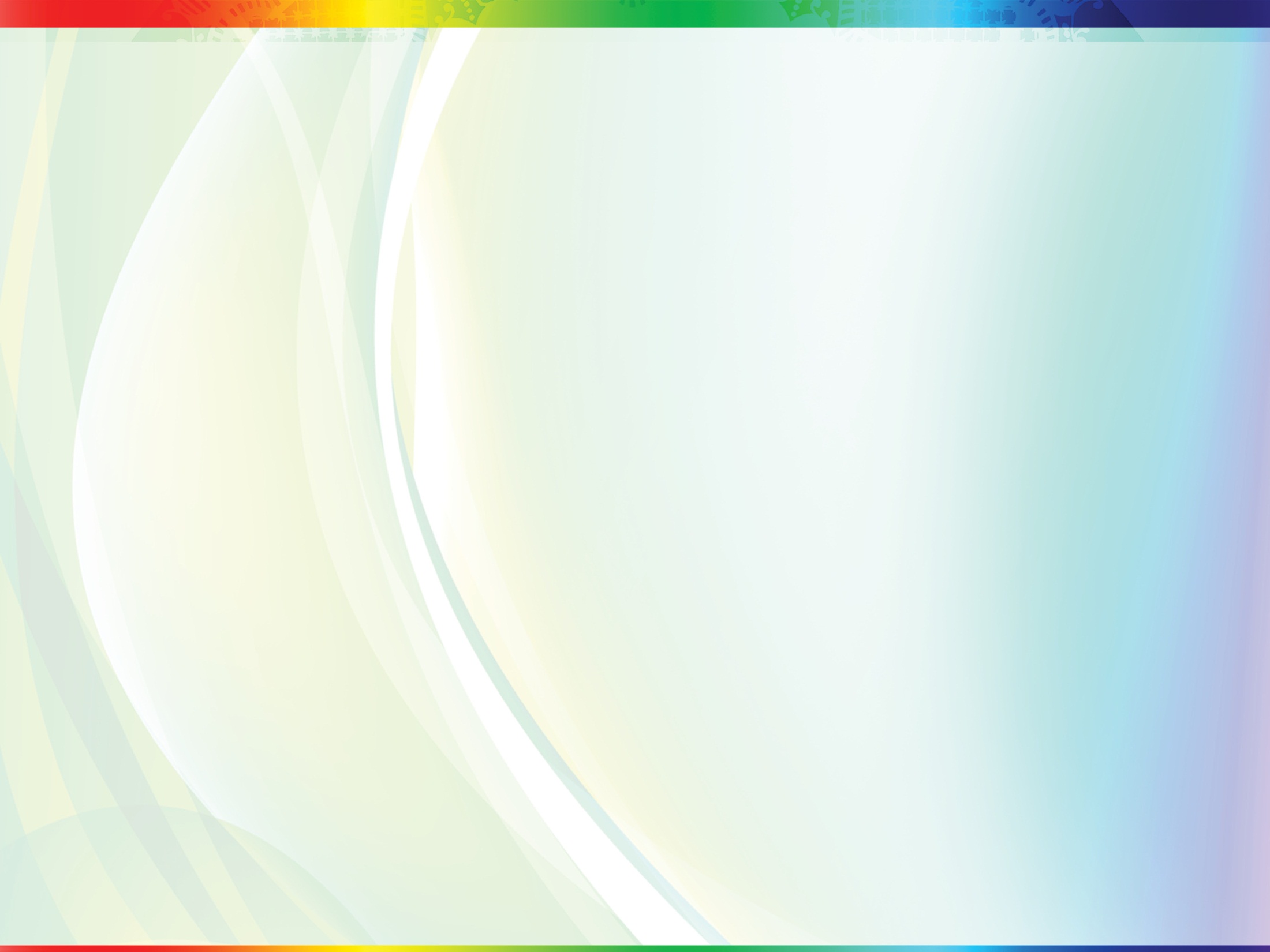 Companies engaged in tourism 
in the Republic of Tatarstan
347 hotels
620 travel companies
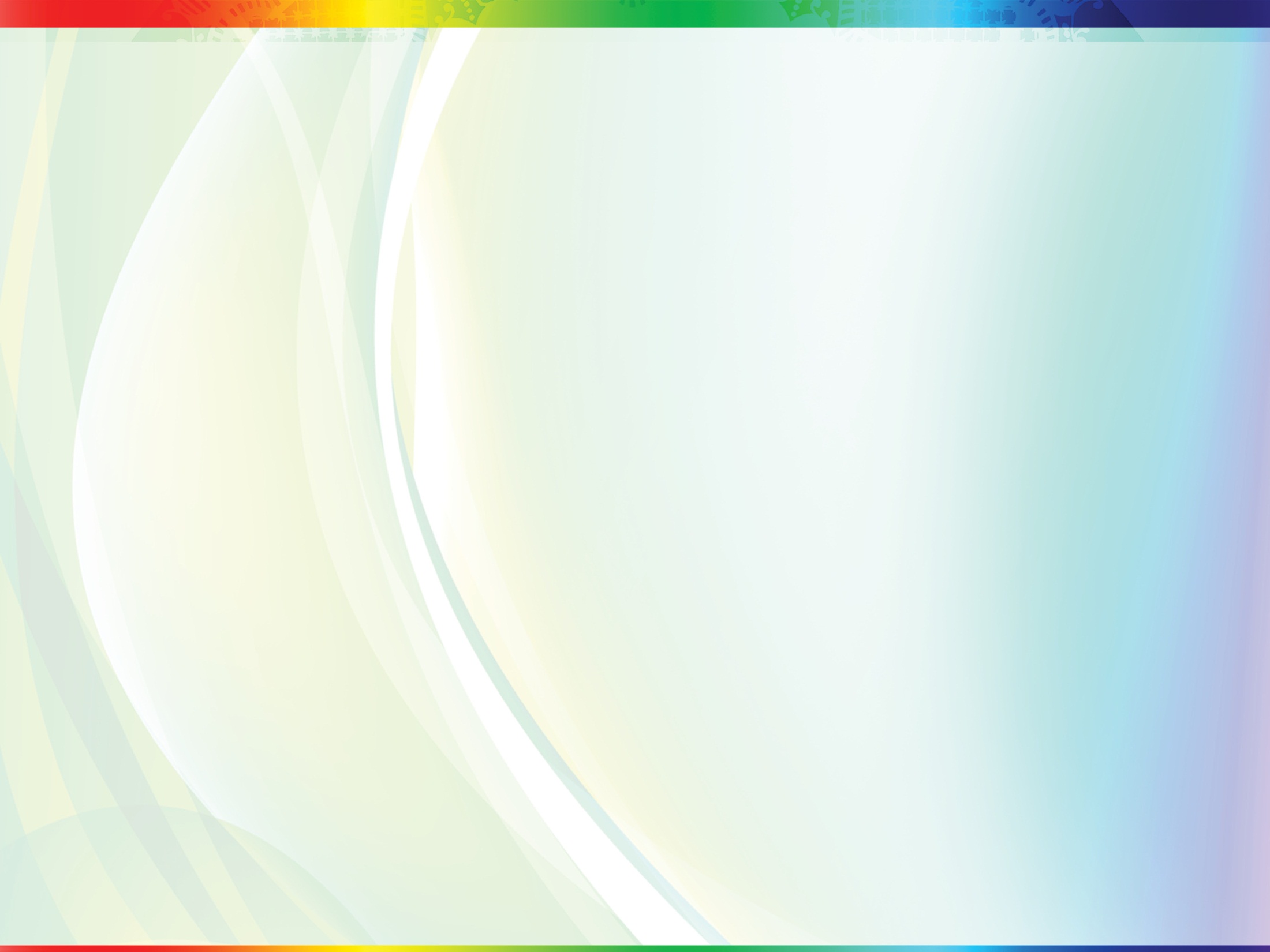 Kazan is the third popular tourist 
destination in Russia
Tourist flow growth 
12-15 % per year
Services provided for 
224 million USD
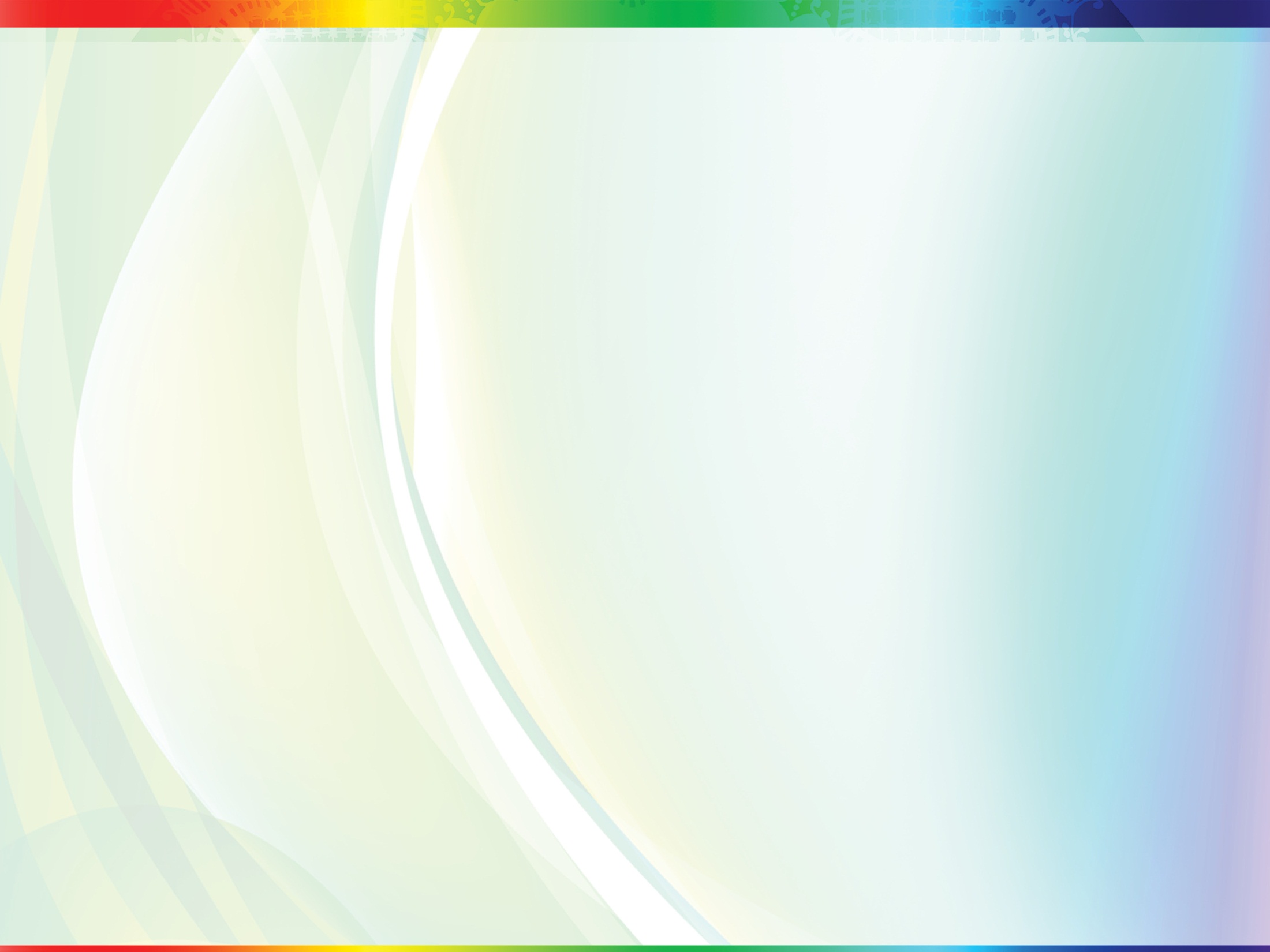 Structure of tourist flow by target groups
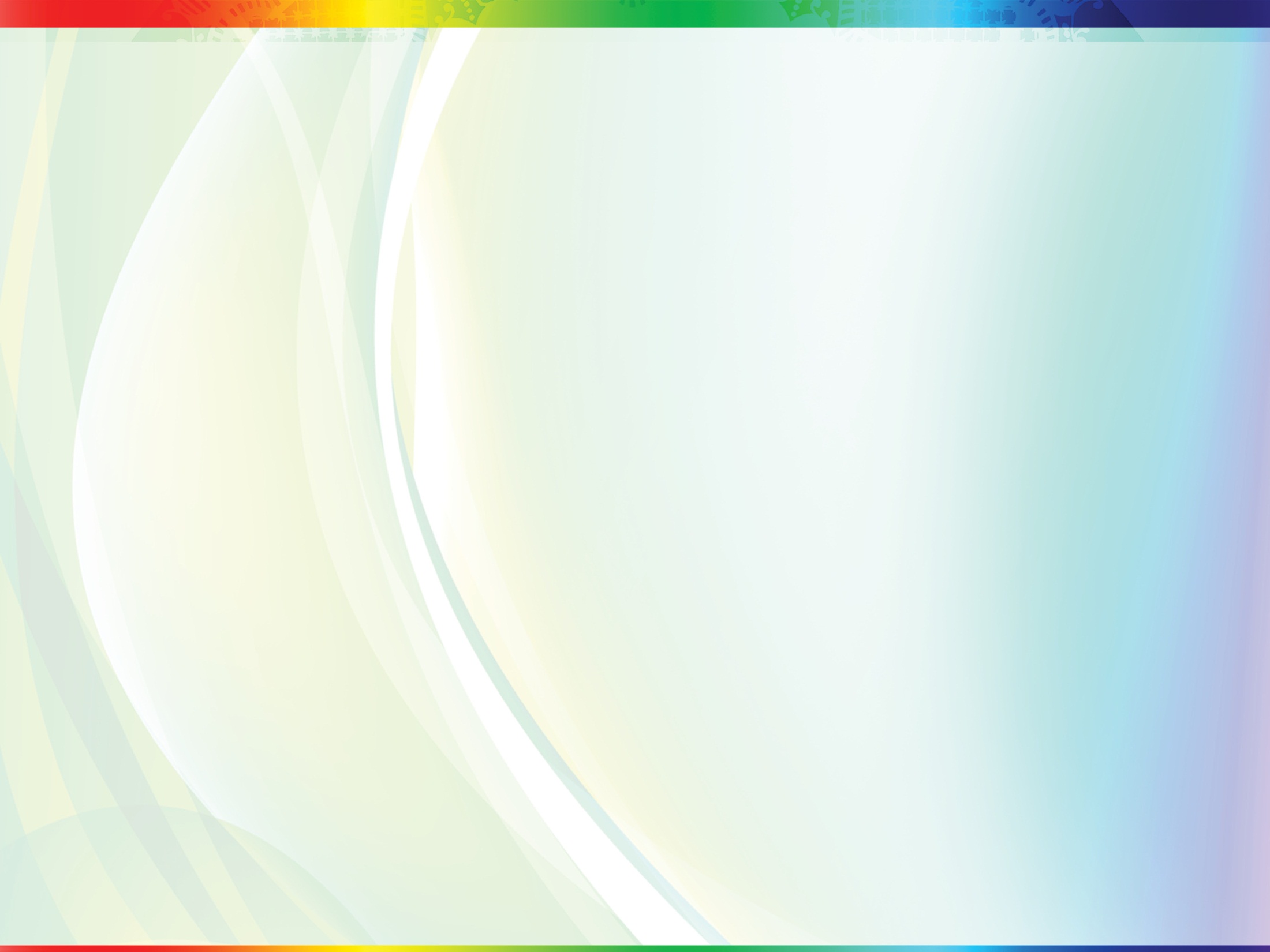 Best way to explore Russia
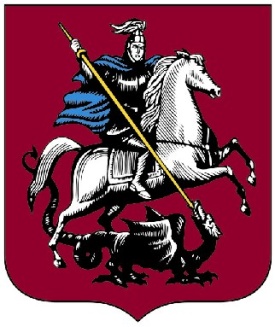 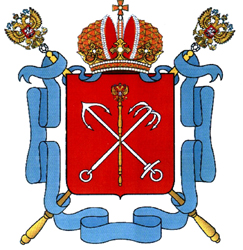 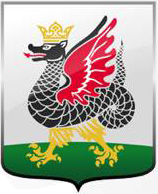 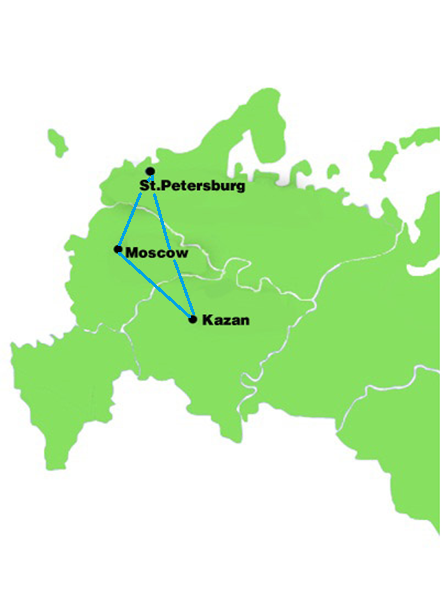 Three capitals of Russia
Moscow
Saint-Petersburg
Kazan
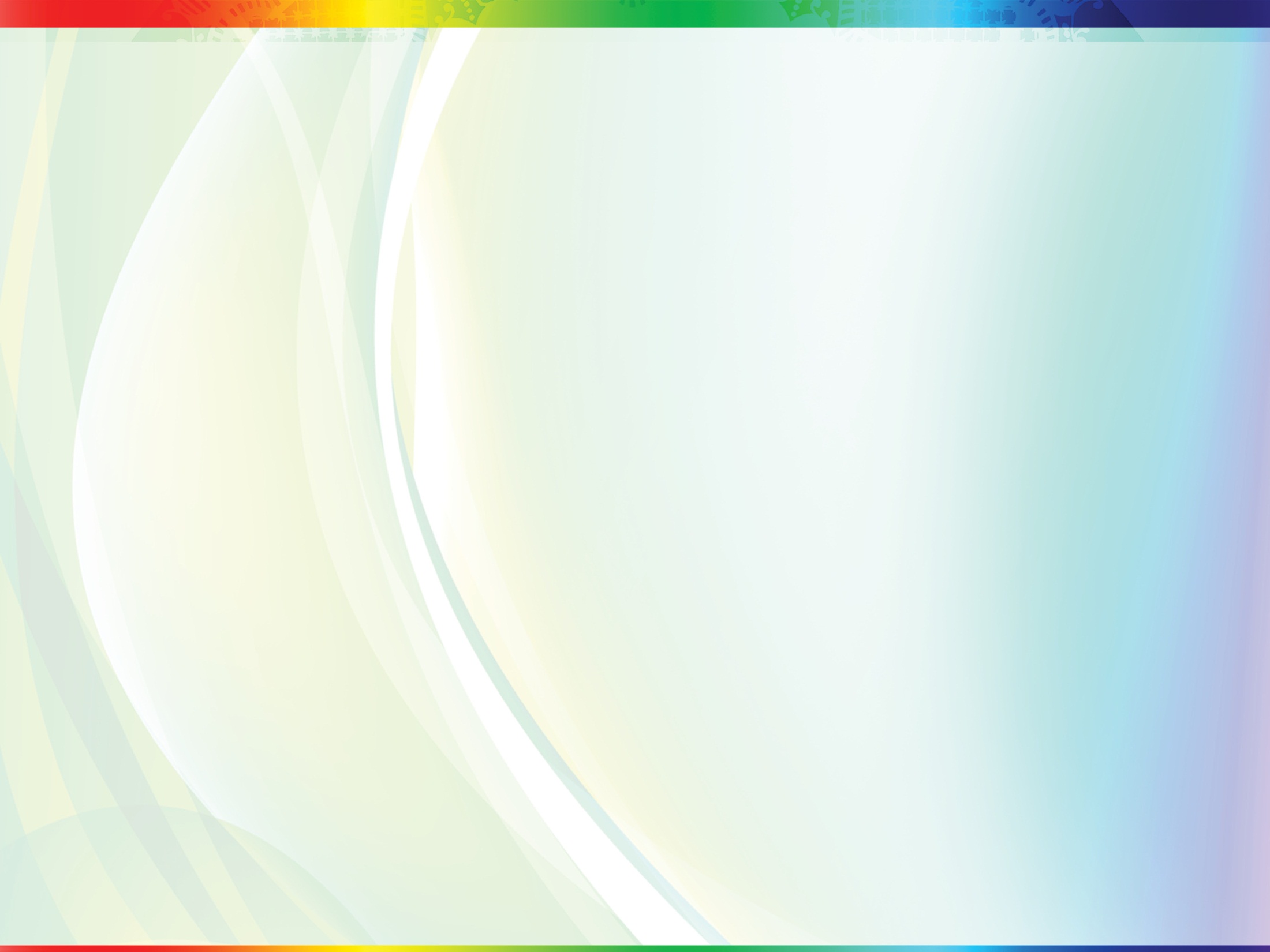 Ratings - 2014
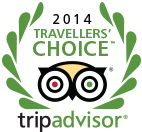 KAZAN – Top-10 destinations on the rise in the world
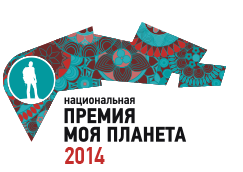 TATARSTAN – «The best region 
for travel in Russia»
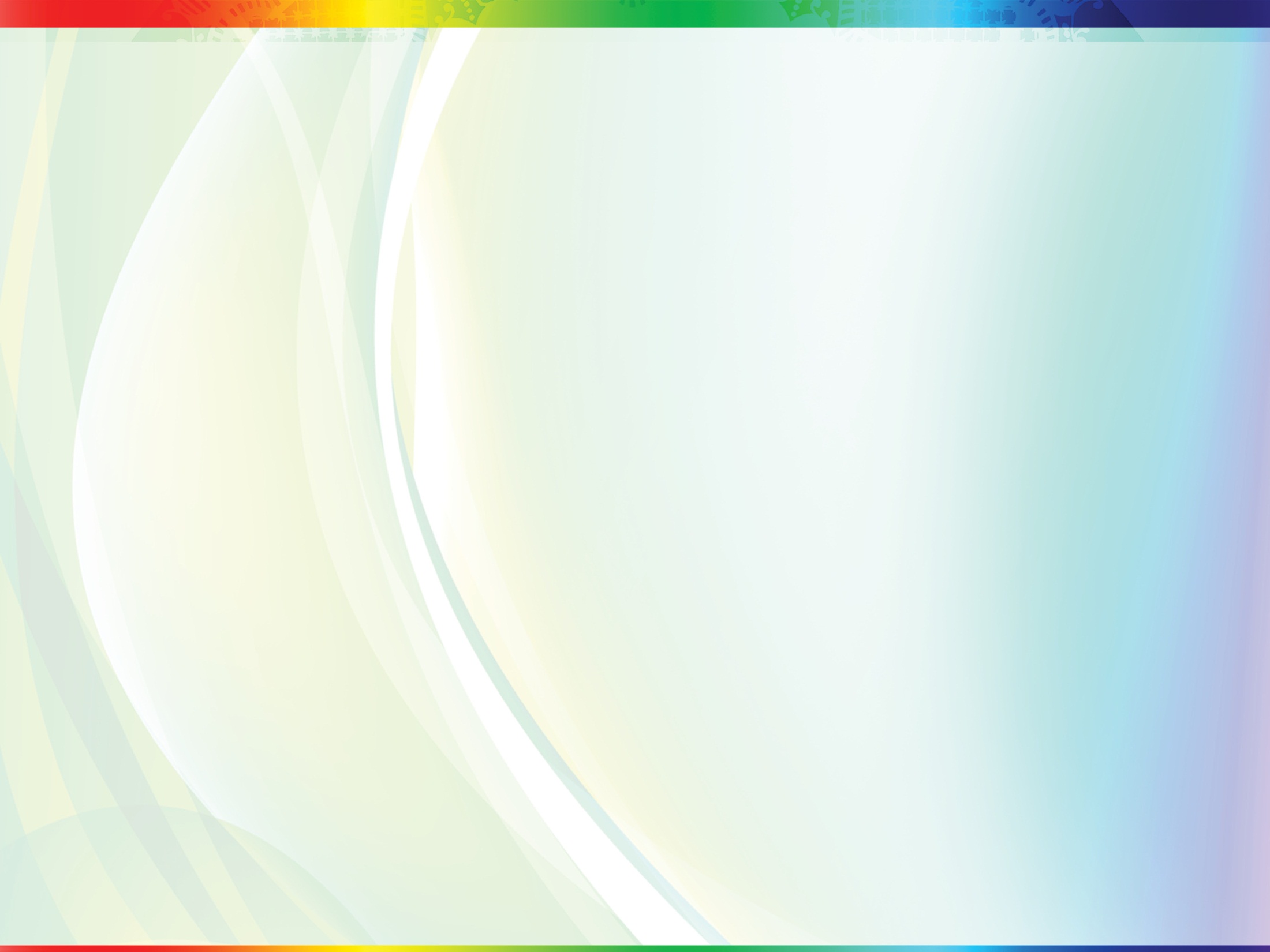 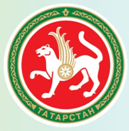 Welcome to Tatarstan
www.GoKazan.com